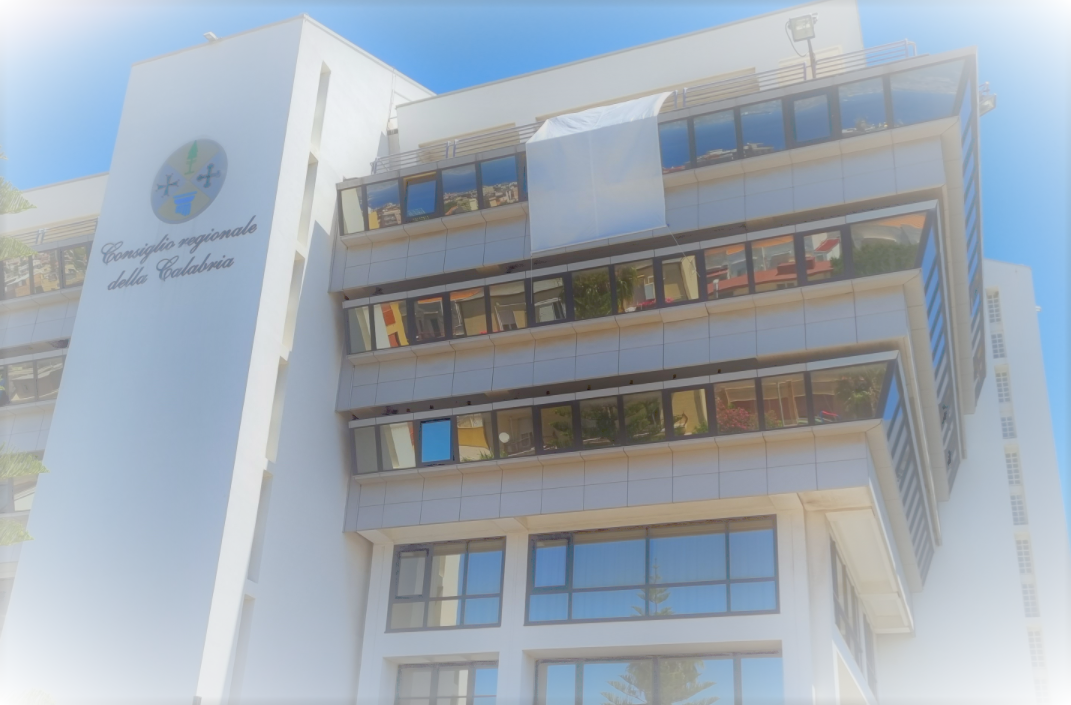 Consiglio regionale della Calabria Settore Commissione Bilancio, Programmazione economica, Attività produttive, Affari UE e Commissioni Speciali
Obiettivo settoriale di Performance n.1 – anno 2021


Realizzazione di un documento di sintesi sulle attività della Commissione consiliare contro il fenomeno della ‘ndrangheta, della corruzione e dell’illegalità diffusa, nonché della Commissione speciale di vigilanza
Commissione consiliare contro il fenomeno della ‘ndrangheta, della corruzione e dell’illegalità diffusa
Fonti
Natura
Compiti
Modalità di funzionamento
Altre competenze
IX legislatura - Audizioni
Nella materia delle audizioni, la Commissione ha dato ampio ascolto alla comunità  sociale, come meglio rappresentato nel grafico.

La trattazione degli argomenti affrontati si è concentrata su tre argomenti principali: 

1) la problematica del riutilizzo dei beni confiscati alla Criminalità Organizzata in Calabria; 
2) l’analisi dei fattori riguardanti i fenomeni dell’usura e del racket posti in essere sul territorio calabrese;
3) l’attività di elaborazione dei Progetti di legge, esaminati in sede referente, e licenziati per l’Assemblea.
IX Legislatura - Provvedimenti
Oltre a svolgere le audizioni, la Commissione ha deliberato vari Provvedimenti.

In particolare, ha rilasciato cinque Pareri, di cui uno su una Delibera della Giunta regionale, due su Progetti di Legge e due su Proposte di Provvedimento Amministrativo generale.  

Ha poi trattato e licenziato per l’Assemblea otto Progetti di Legge, di cui due Disegni di legge e sei Proposte di legge.

Ha infine approvato, nelle materie specifiche di  competenza, due proposte di Provvedimento Amministrativo generale e cinque Risoluzioni.
X legislatura - Audizioni
Le tematiche affrontate hanno spaziato dalle materie connesse al gioco d'azzardo patologico (usura e problematiche di tipo sociologico), all'assistenza ai soggetti vessati dalla Criminalità Organizzata (racket e usura); dal rapporto tra reati ambientali e mafie, al corretto utilizzo, da parte delle Istituzioni regionali, dei fondi di derivazione pubblica; dal sindacato sull'attività dell'esecutivo e delle amministrazioni regionali, alle metodologie del riuso dei beni sequestrati e confiscati alla 'ndrangheta.
 
La Commissione, inoltre, ha dedicato due sedute apposite all’analisi del fenomeno della "massoneria deviata".
X Legislatura - Provvedimenti
La Commissione, dopo un lavoro approfondito di concertazione con  gli stakeholders impegnati sul campo, si è dedicata alla predisposizione di un testo di Legge organica nella materia dell'antindrangheta. 
La Proposta di Legge, sottoscritta, oltre che dal Presidente, anche dalla totalità del Consiglieri regionali, è stata successivamente assegnata, per la trattazione, alla I Commissione consiliare permanente.
Ha inoltre avviato un’indagine conoscitiva per l’approfondimento della tematica dell’incremento del livello di criminalità organizzata sul territorio.
Ha poi predisposto il Piano Speciale per la Legalità Antiracket e Antiusura, previsto dalla Legge regionale n.9 del 2018.
Infine, ha rilasciato sei Pareri ex art. 66 comma 2 del Regolamento Interno, di cui due su Provvedimenti Amministrativi generali e quattro su Proposte di legge.
Commissione Speciale di Vigilanza
Fonti
Natura
Compiti
IX legislatura - Audizioni
Nella materia delle audizioni, la Commissione ha voluto offrire risposte adeguate sull’attività degli enti sub regionali vigilati.

La trattazione degli argomenti si è concentrata, in particolare, su: 
     -tutela e la valorizzazione del bergamotto;
     -attività delle aziende sanitarie ed ospedaliere;
     -dimensionamento scolastico regionale;
     -aziende sanitarie e ospedaliere;
     -aeroporti calabresi;
     -Consorzi di bonifica;
     -Arpacal;
     -Fincalabra;
     -So.Ri.Cal.;
     -Fondazioni FIELD e Calabria Etica.
X legislatura - Audizioni
Le tematiche affrontate hanno spaziato dalle materie connesse allo statuo di attuazione delle procedure di acquisto di automezzi speciali e attrezzature antincendio boschivo (POR – FESR 2007 – 2013), alle aziende sanitarie calabresi, in ordine alle misure da adottare per l’avvio delle attività di realizzazione dei nuovi ospedali della Sibaritide, del Vibonese e della Piana di Gioia Tauro.

La Commissione, inoltre, ha dedicato alcune sedute ai Consorzi di bonifica, alla procedura di liquidazione della SIAL e alla Fondazione Calabresi nel Mondo. 

Sono state approvate, infine, le Relazioni di competenza della Commissione ed espressi alcuni Pareri riguardanti la programmazione finanziaria alle Commissioni permanenti.
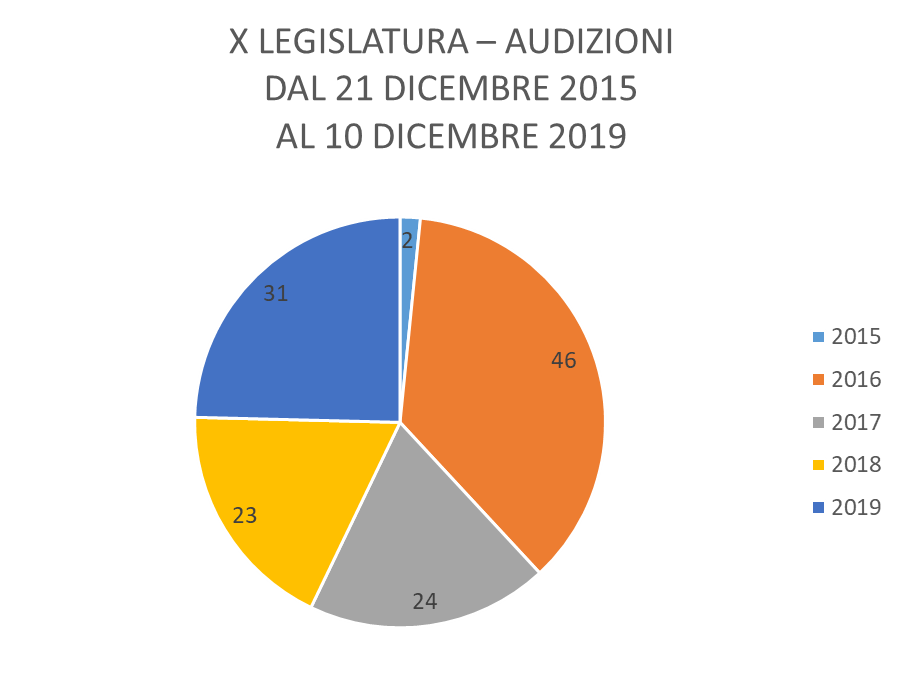 IX legislatura - Provvedimenti
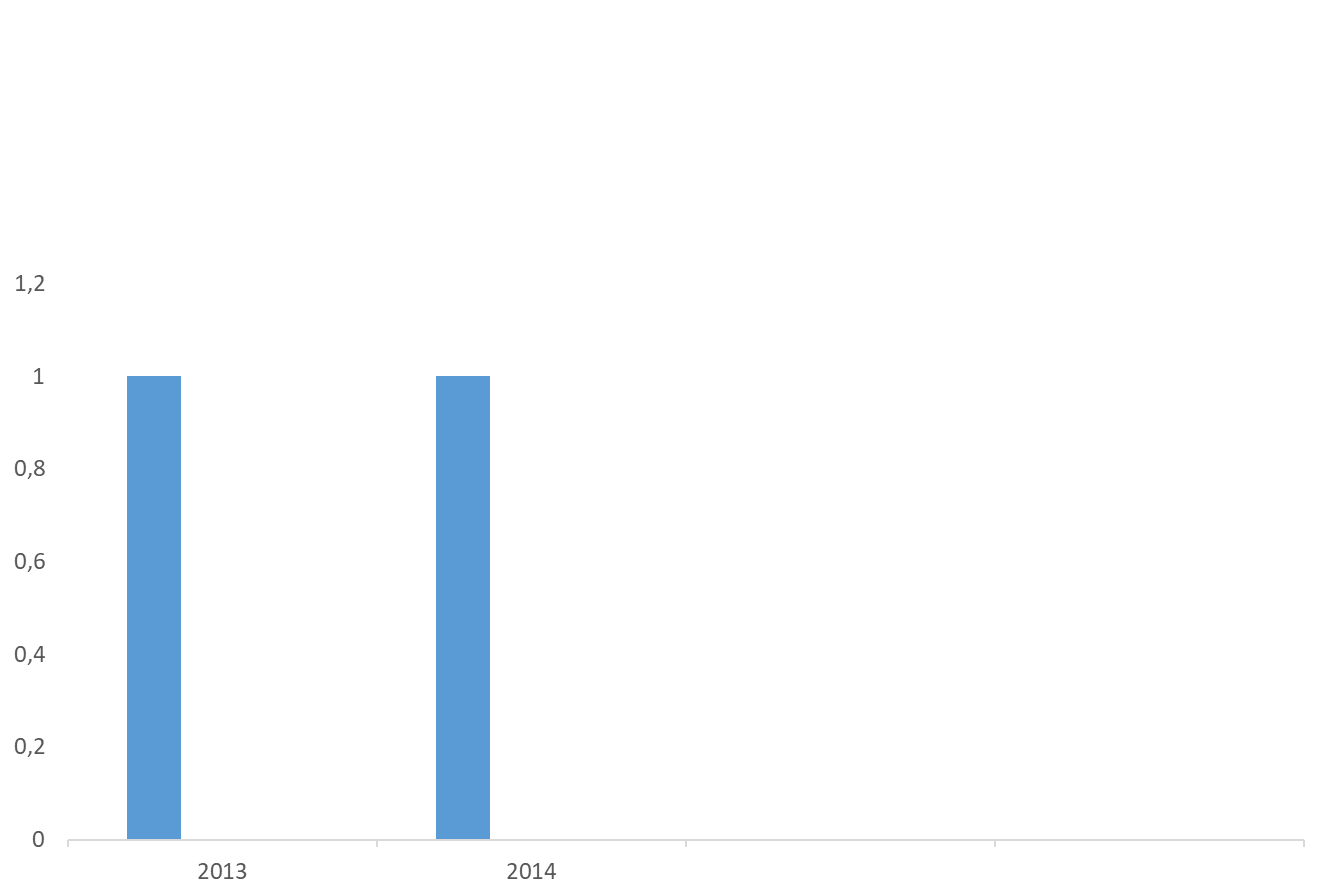 La Commissione ha redatto ed approvato, nel biennio 2012-2013, due Relazioni sui documenti regionali di bilancio
X Legislatura - Provvedimenti
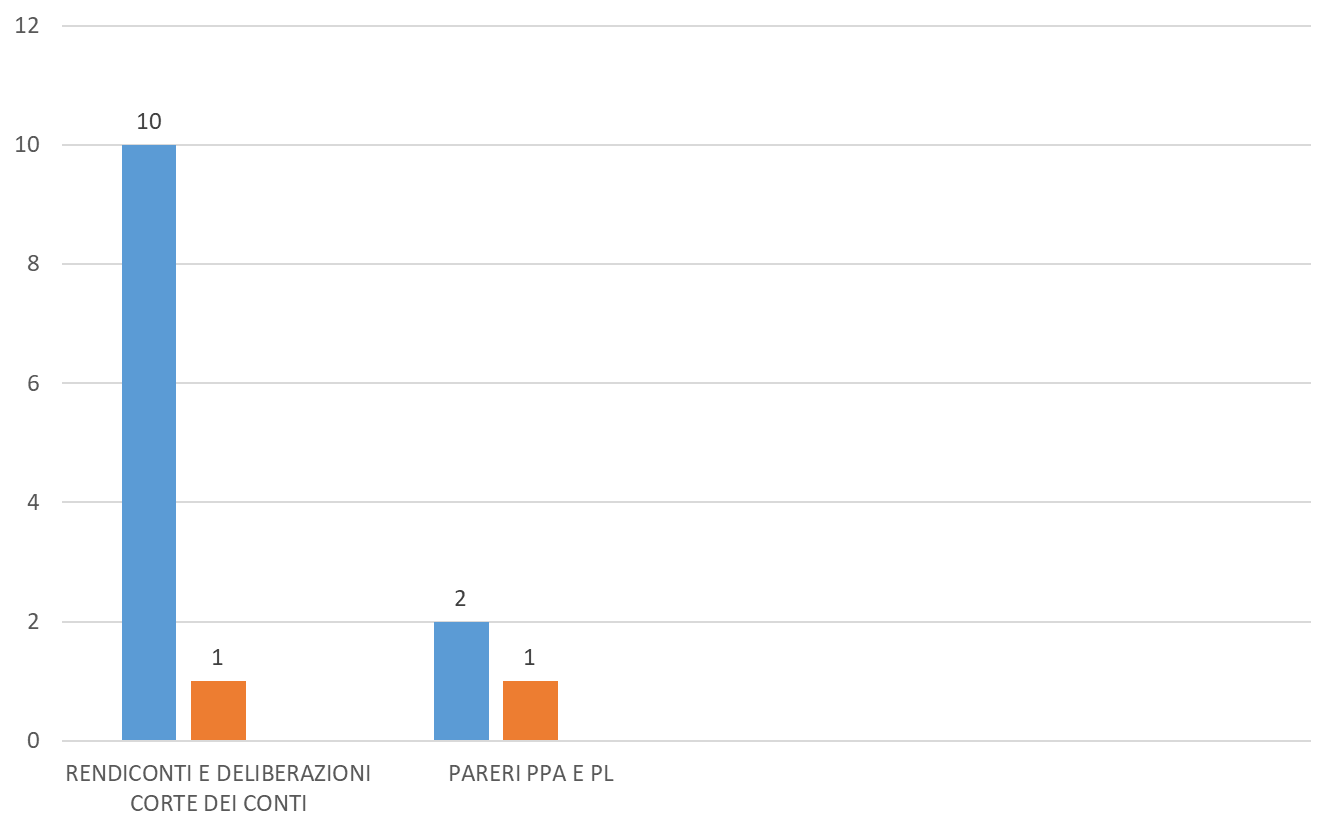 La Commissione ha approvato, in totale, undici Relazioni e tre Pareri, di cui due su Proposte di Provvedimento Amministrativo generale  ed uno su una Proposta di Legge